Maestra Yessi
Maestra Yessi
¿Qué fracción está representada?
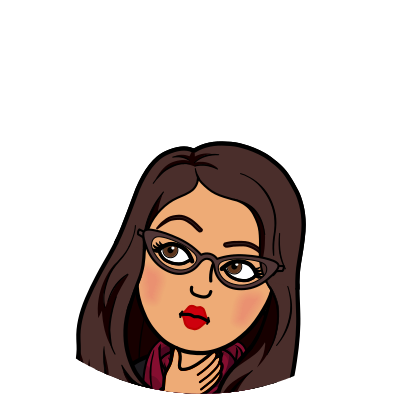 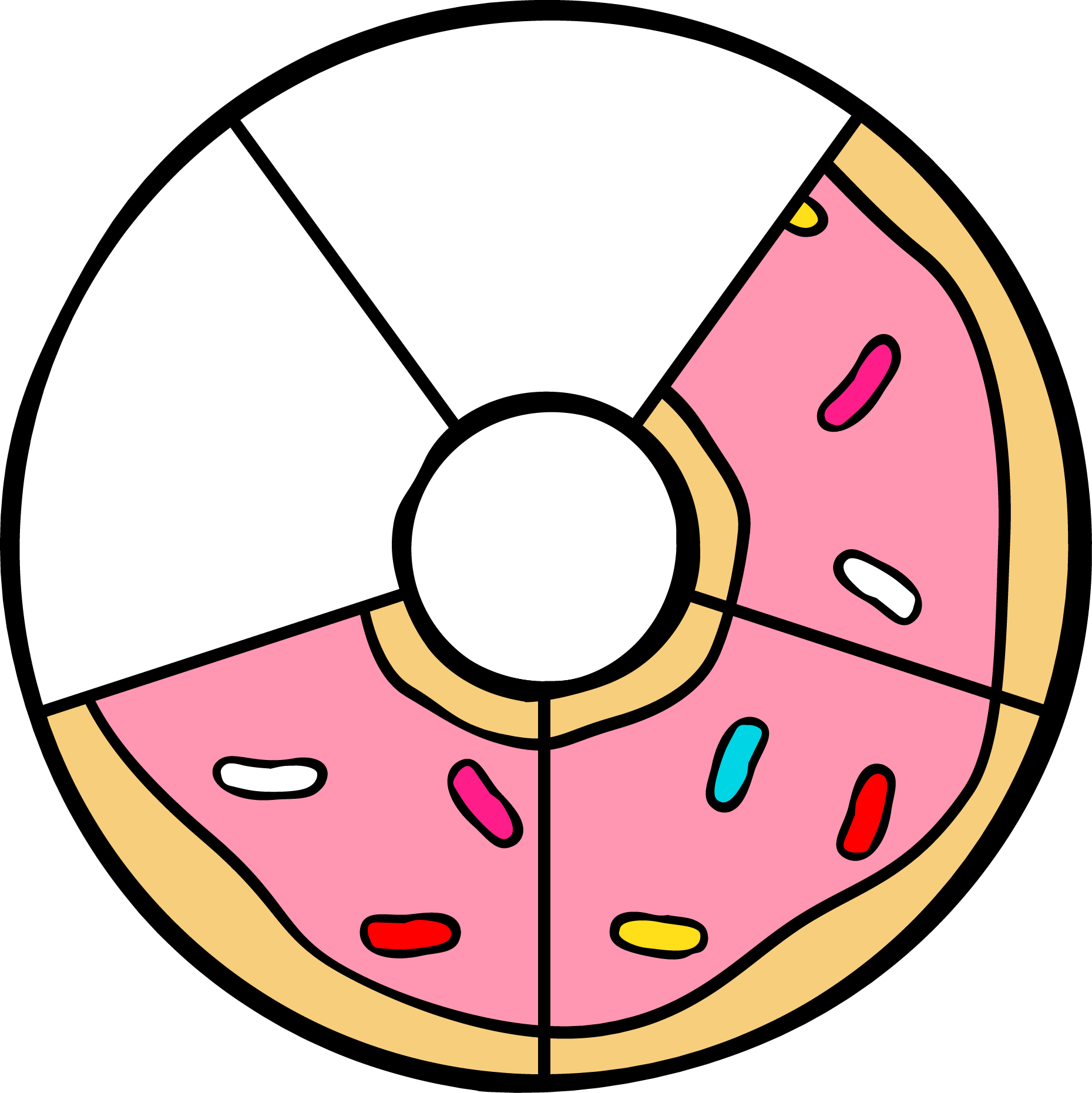 ¿Cómo se lee la siguiente fracción?
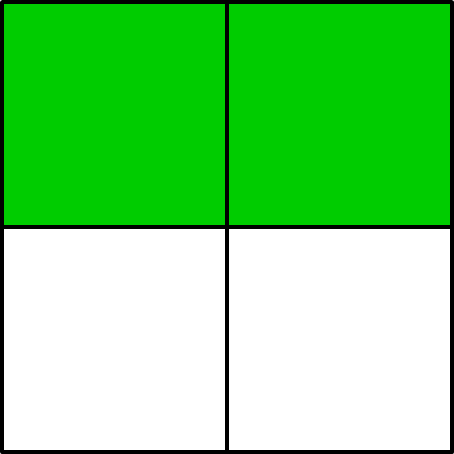 =
Maestra Yessi
Maestra Yessi
Números fraccionarios
¿Cómo se llaman las partes de la fracción?
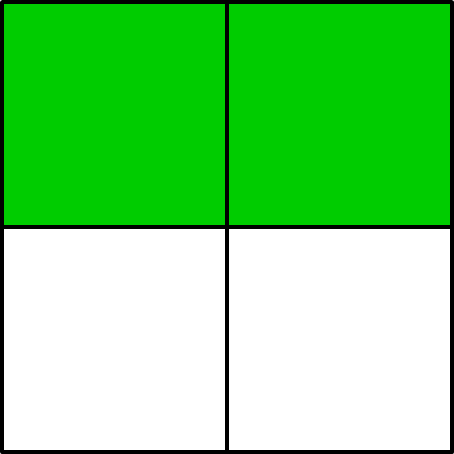 Numerador
=
Denominador
Maestra Yessi
Maestra Yessi
¿Cómo llamamos a los denominadores?
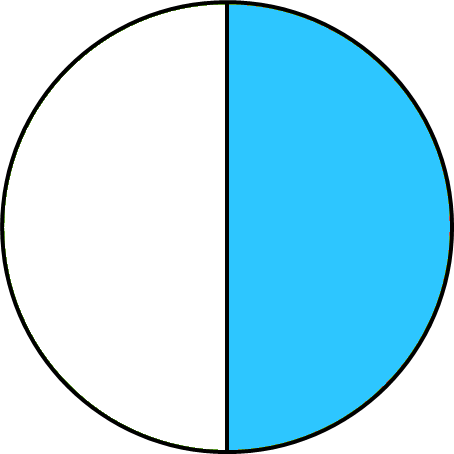 =
=
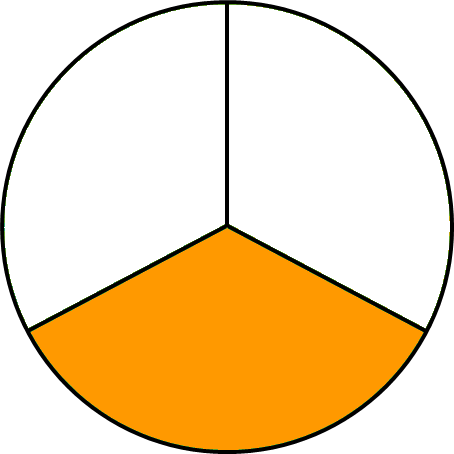 =
=
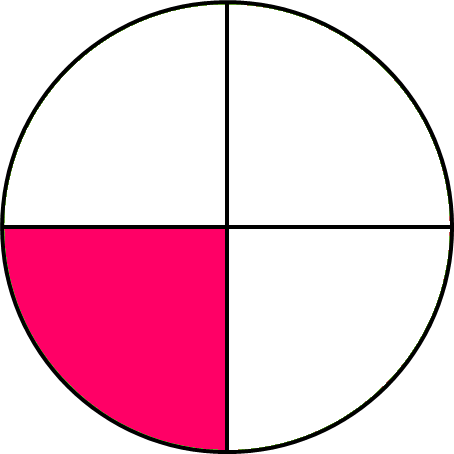 =
=
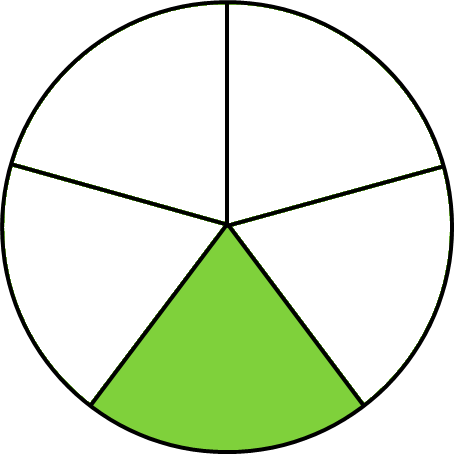 =
=
Maestra Yessi
Maestra Yessi
¿Cómo llamamos a los denominadores?
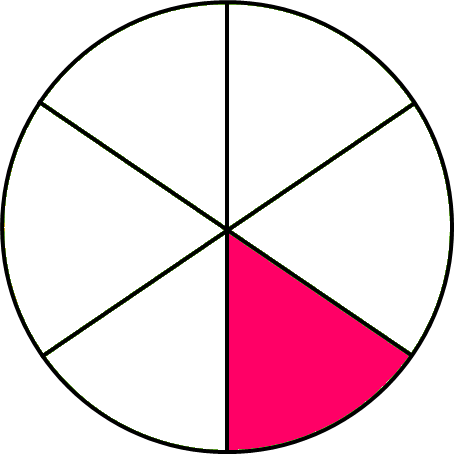 =
=
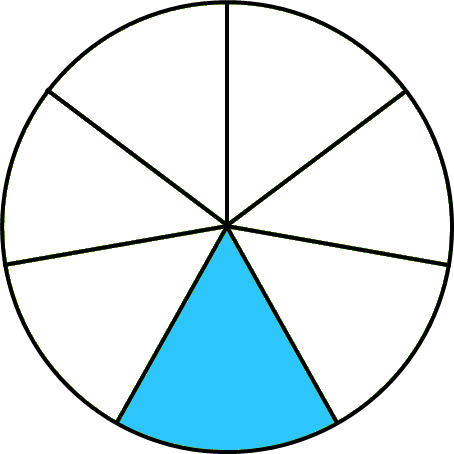 =
=
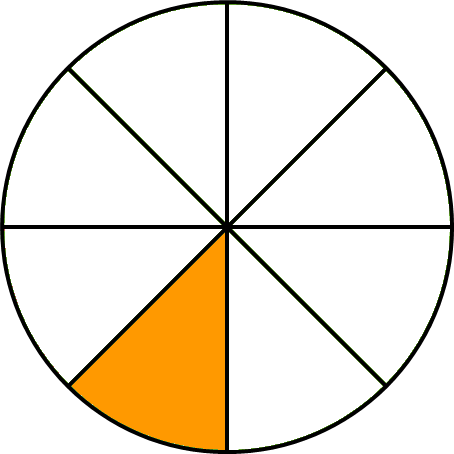 =
=
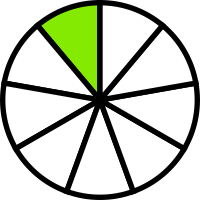 =
=
Maestra Yessi
Maestra Yessi
Maestra Yessi
Maestra Yessi
¡Practiquemos lo aprendido!
¡Practiquemos lo aprendido!
¿Qué fracción está representada?
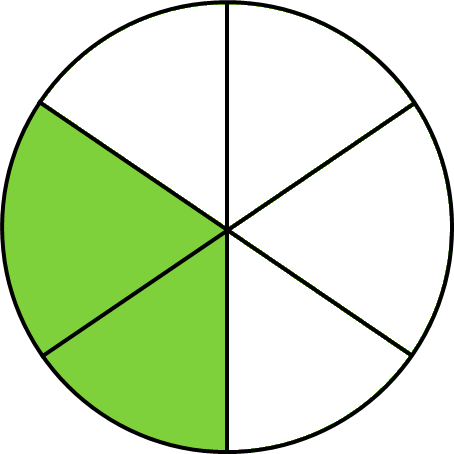 Maestra Yessi
Maestra Yessi
¿Cómo leemos la siguiente fracción?
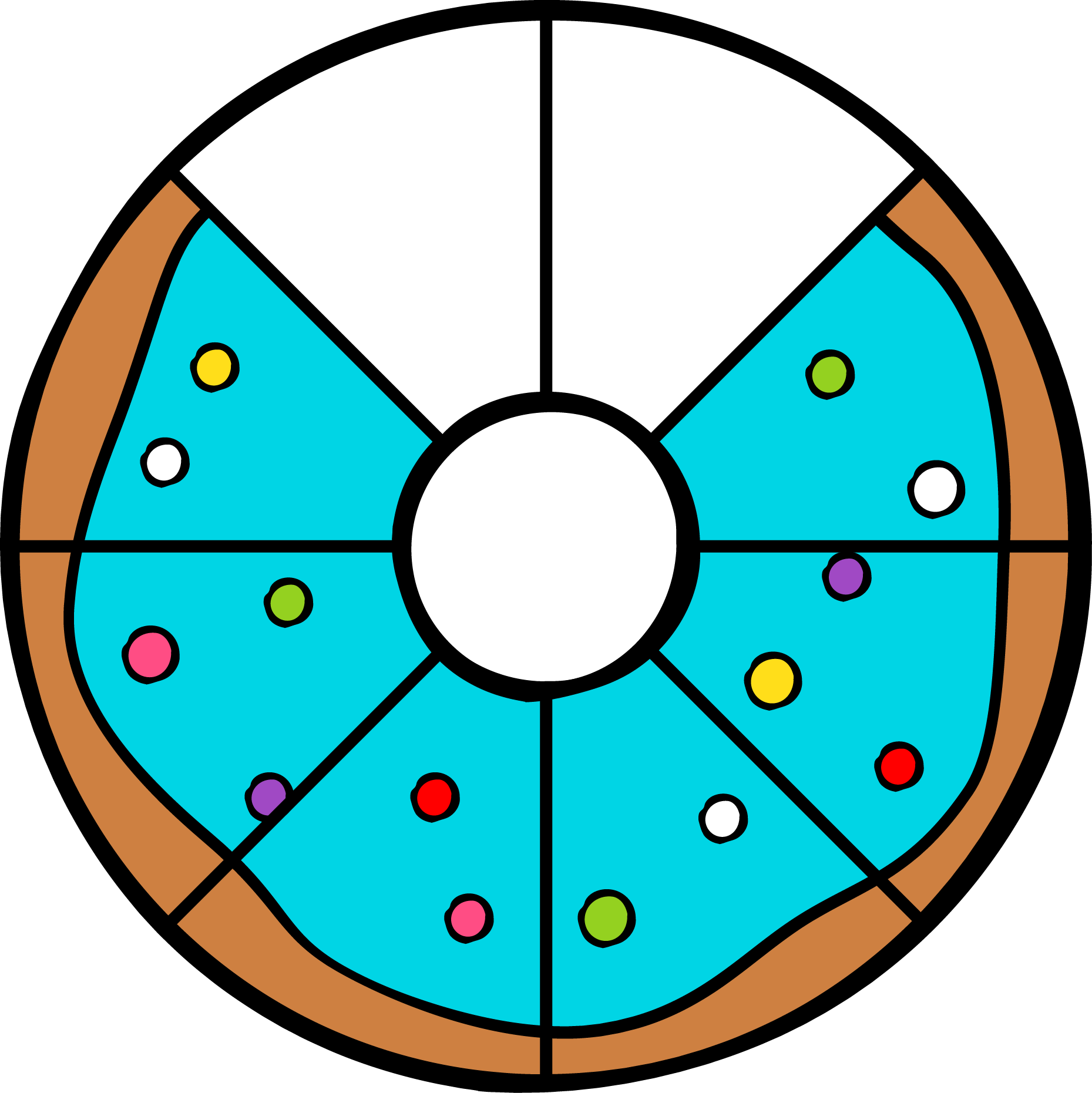 =
Maestra Yessi
Maestra Yessi
¿Qué fracción está representada?
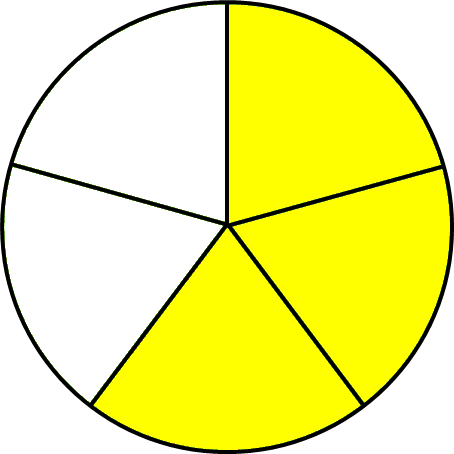 Maestra Yessi
Maestra Yessi
¿Cómo leemos la siguiente fracción?
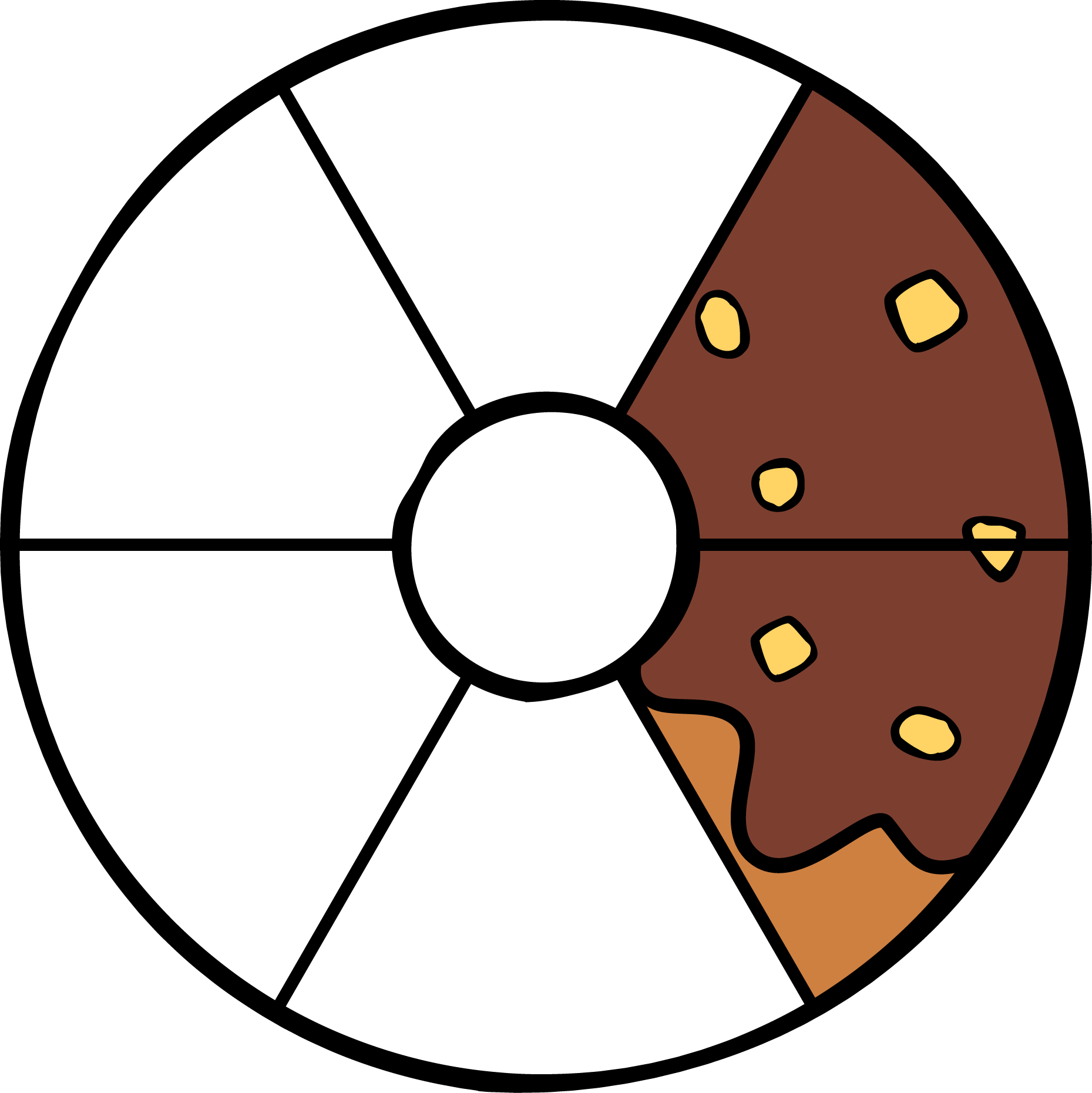 =
Maestra Yessi
Maestra Yessi
Representa:
=
Maestra Yessi
Maestra Yessi
¿Qué fracción está representada?
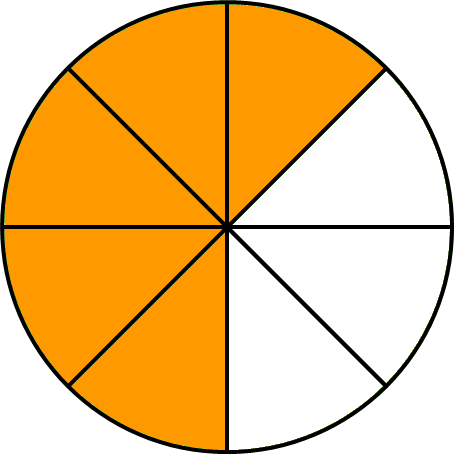 Maestra Yessi
Maestra Yessi
¿Cómo leemos la siguiente fracción?
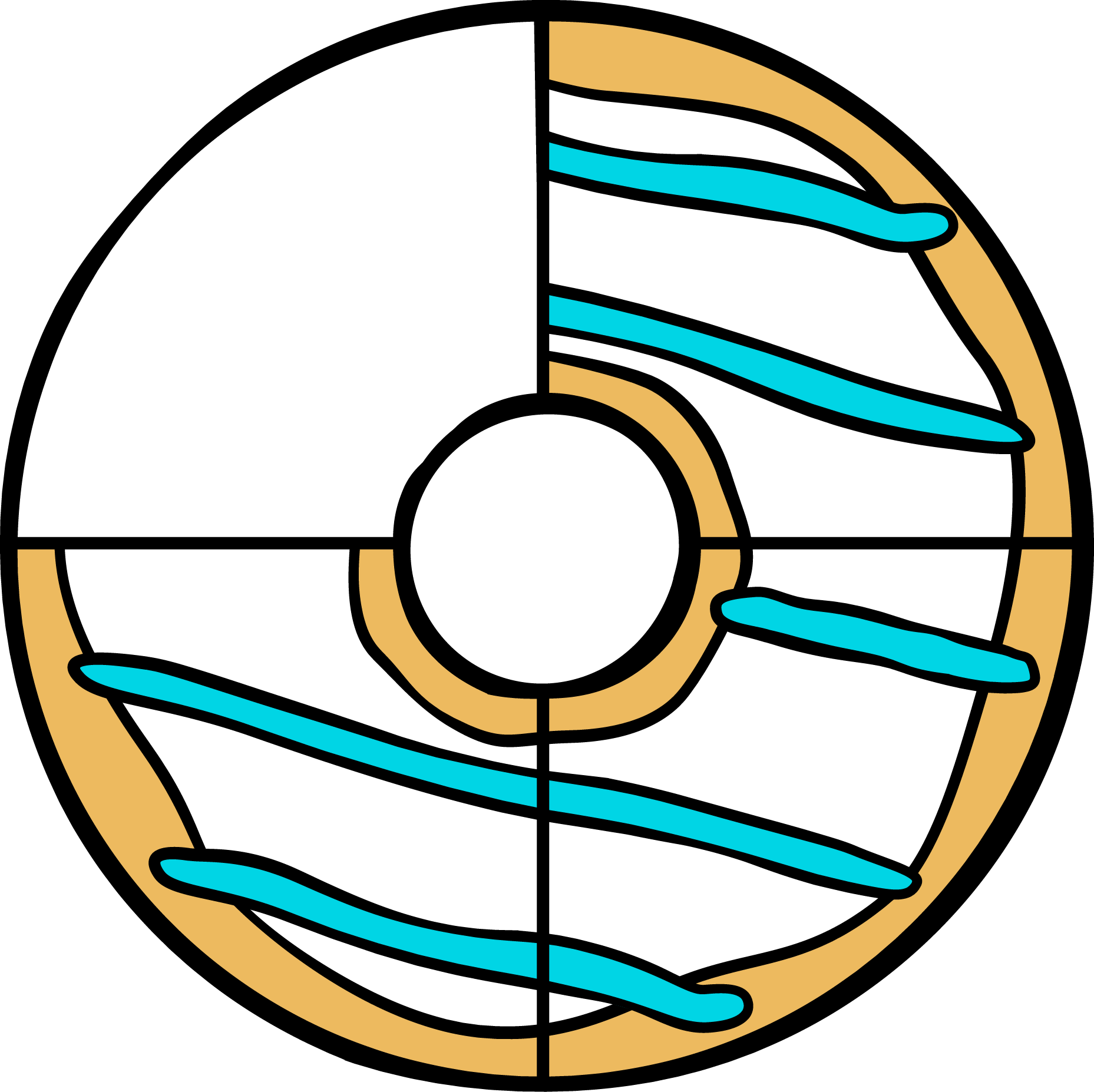 =
Maestra Yessi
Maestra Yessi
Representa:
=
Maestra Yessi
Maestra Yessi
¿Qué fracción está representada?
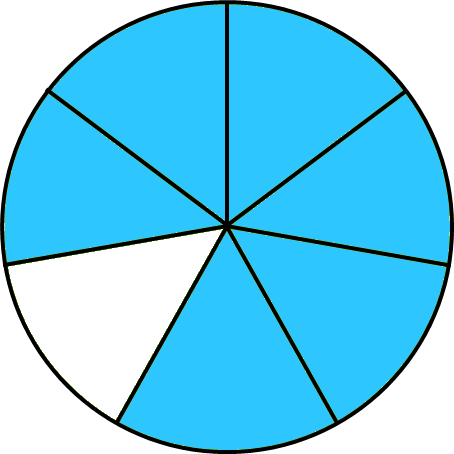 Maestra Yessi
Maestra Yessi
¿Cómo leemos la siguiente fracción?
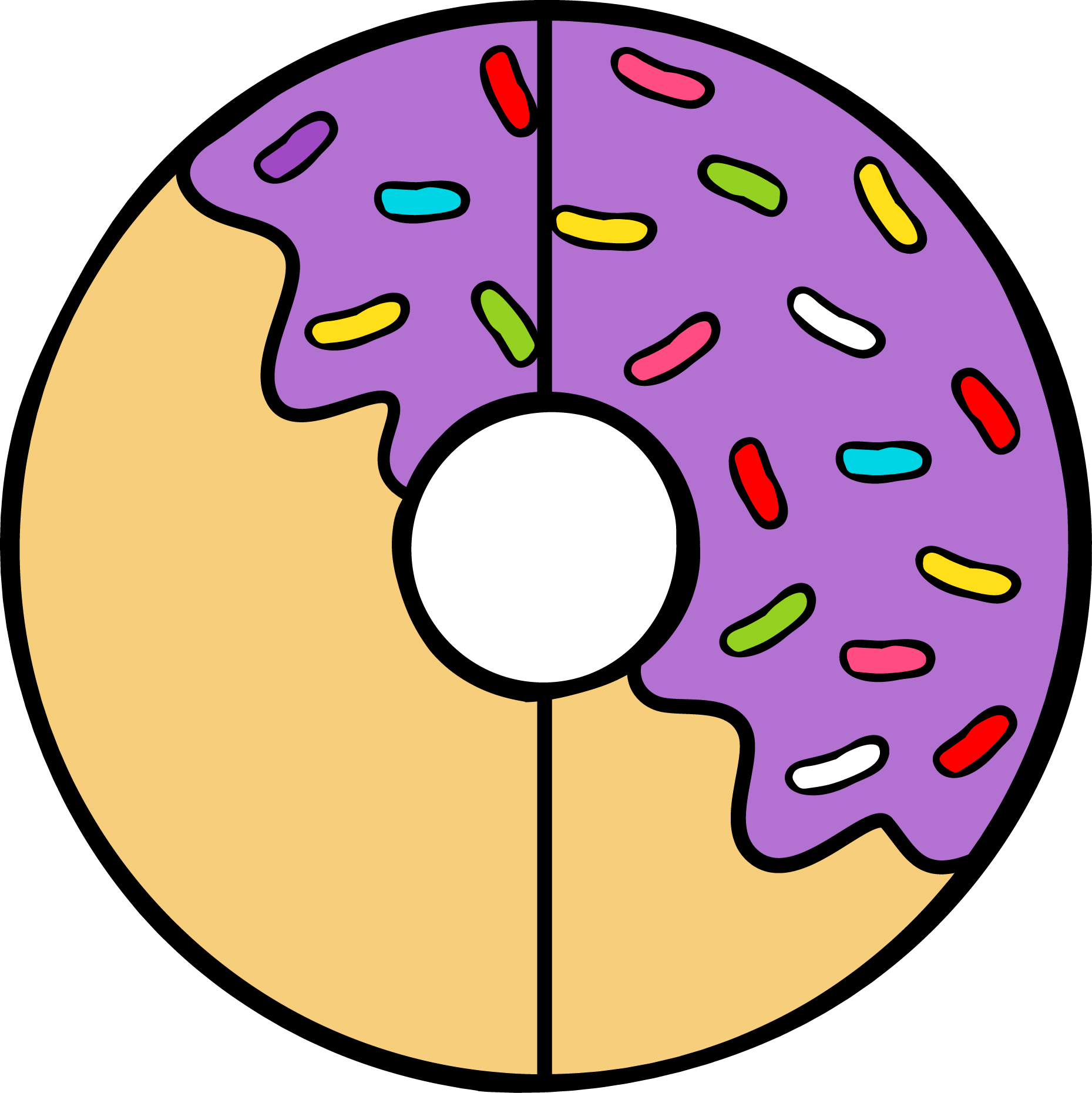 =
Maestra Yessi
Maestra Yessi
Representa:
=
Maestra Yessi
Maestra Yessi
¿Qué fracción está representada?
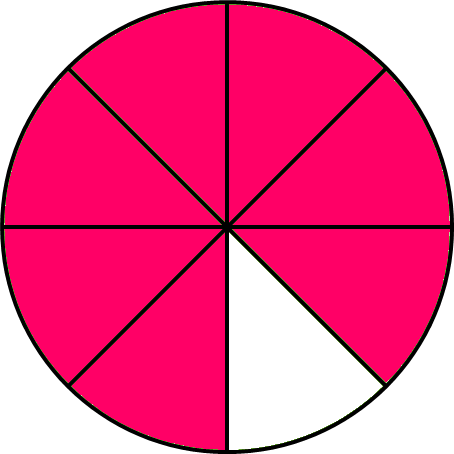 Maestra Yessi
Maestra Yessi
¿Cómo leemos la siguiente fracción?
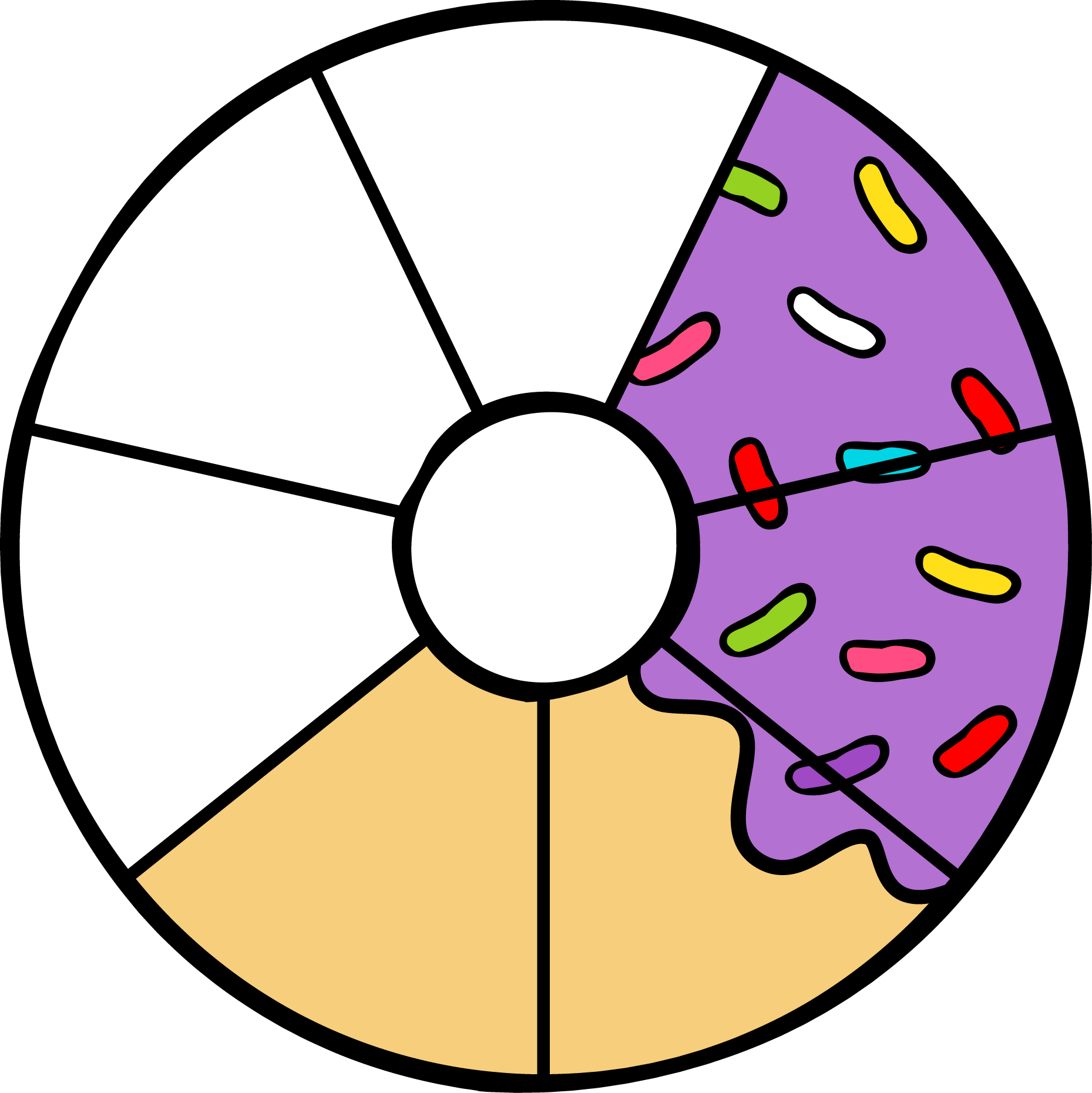 =
Maestra Yessi
Maestra Yessi
¿Qué fracción está representada?
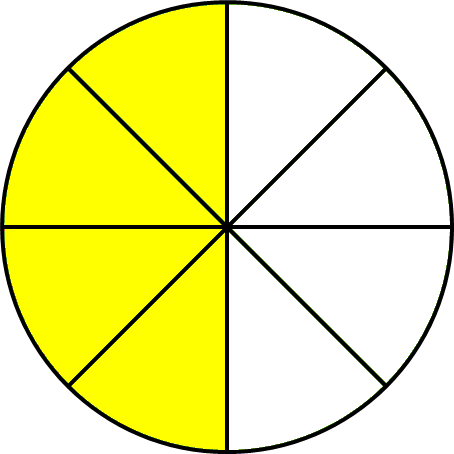 Maestra Yessi
Maestra Yessi
Representa:
=
Maestra Yessi
Maestra Yessi